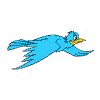 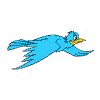 Thứ năm ngày 9 tháng 12 năm 2021
Luyện từ và câu
Ôn tập về từ chỉ đặc điểm.
Ôn tập câu Ai thế nào?
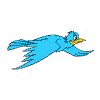 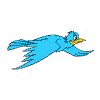 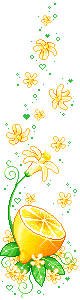 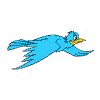 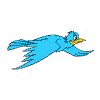 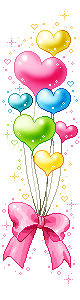 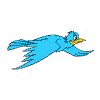 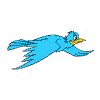 Bài 1: Tìm các từ chỉ đặc điểm trong những câu thơ sau :
Em vẽ làng xóm 
Tre xanh, lúa xanh 
Sông máng lượn quanh 
Một dòng xanh mát 
Trời mây bát ngát
Xanh ngắt mùa thu.
                      Định Hải
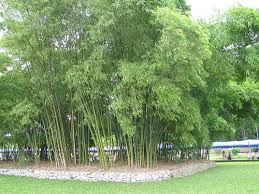 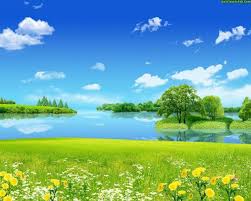 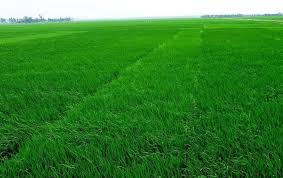 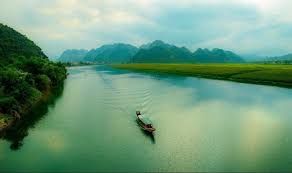 Bài 2:  Trong những câu thơ sau, các sự vật được so sánh với nhau về những đặc điểm nào?
a) Tiếng suối trong như tiếng hát xa, 
    Trăng lồng cổ thụ bóng lồng hoa.
                                         Hồ Chí Minh
b) Rồi đến chị rất thương 
    Rồi đến em rất thảo
    Ông hiền như hạt gạo 
    Bà hiền như suối trong.
                          Trúc Thông
c) Cam Xã Đoài mọng nước
     Giọt vàng như mật ong.
                   Phạm Tiến Duật
2. Trong những câu thơ sau, các sự vật được so sánh với nhau về những đặc điểm nào ?
a.Tiếng suối trong như tiếng hát xa,
trong
Tiếng suối
tiếng hát
Trăng lồng cổ thụ bóng lồng hoa.
b.  Rồi đến chị rất thương
    Rồi đến em rất thảo
    Ông hiền như hạt gạo
    Bà hiền như suối trong
hiền
hạt gạo
Ông
suối trong
hiền
Bà
Giọt nước                                                                             (cam xã Đoài)
vàng
c. Cam Xã Đoài mọng nước
    Giọt vàng như mật ong
mật ong
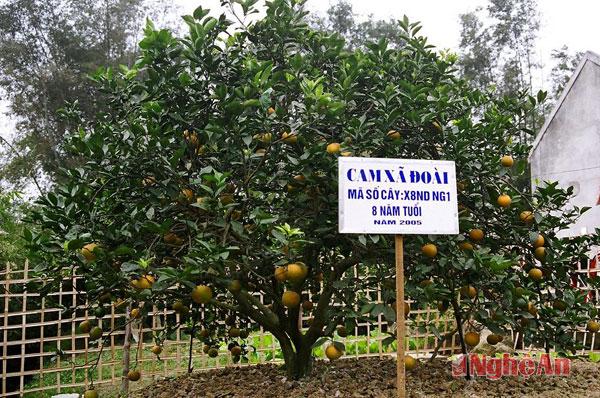 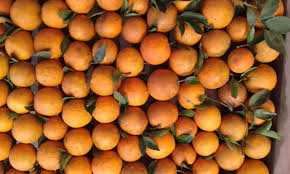 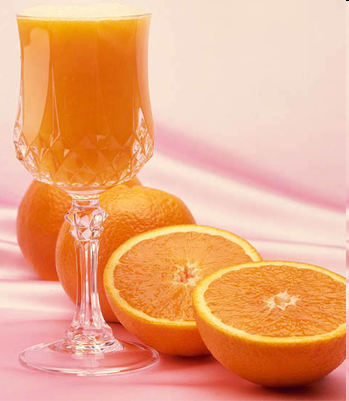 Cam Xã Đoài ( Nghi Lộc)
Mật ong
Bài 2;
trong
tiếng hát
Tiếng suối
a)
b)
Ông
hiền
hạt gạo
hiền
Bà
suối trong
c)
Giọt nước                                                                             (cam xã Đoài)
mật ong
vàng
3. Tìm bộ phận của câu: 
 - Trả lời câu hỏi “ Ai ( con gì, cái gì) ?”
 - Trả lời câu hỏi “ Thế nào ?”
a) Anh Kim Đồng rất nhanh trí và dũng cảm.
b) Những giọt sương sớm long lanh như những bóng đèn pha lê.
c) Chợ hoa trên đường Nguyễn Huệ đông nghịt người.
a) Anh Kim Đồng rất nhanh trí và dũng cảm.
Ai?
thế nào?
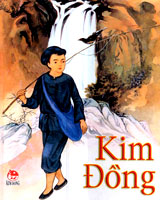 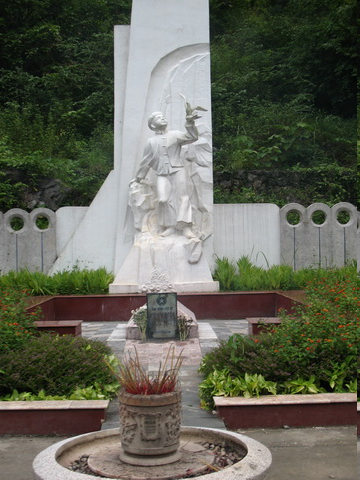 Mộ anh Kim Đồng
b)Những giọt sương sớm long lanh như những bóng đèn pha lê.
Cái gì?
thế nào?
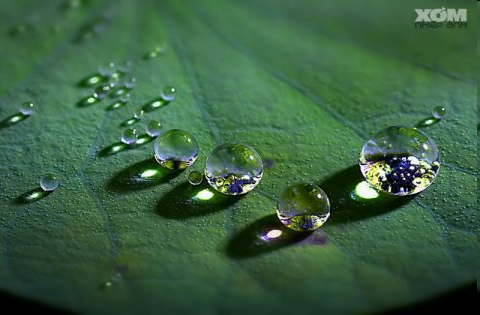 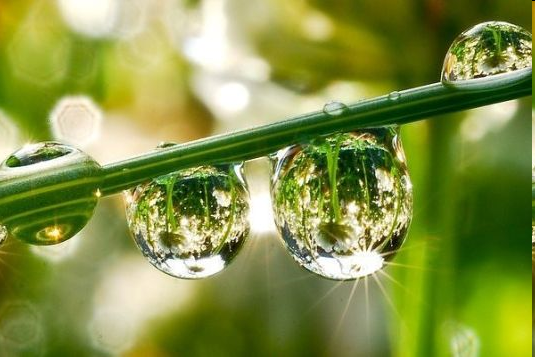 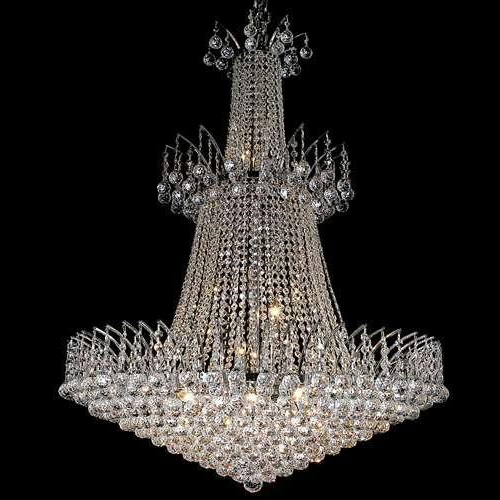 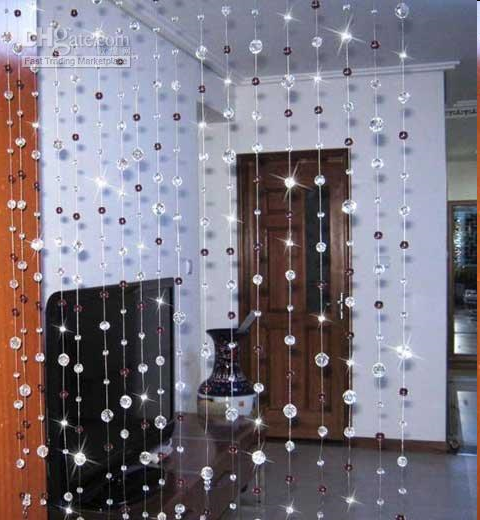 c) Chợ hoa trên đường Nguyễn Huệ  đông nghịt người.
Cái gì ?
thế nào?
Chợ hoa trên đường Nguyễn Huệ
3. Tìm bộ phận của câu: 
 - Trả lời câu hỏi “ Ai ( con gì, cái gì) ?”
 - Trả lời câu hỏi “ Thế nào ?”
a) Anh Kim Đồng rất nhanh trí và dũng cảm.
Ai?
thế nào?
b)Những giọt sương sớm long lanh như những bóng đèn pha lê.
thế nào?
Cái gì ?
c) Chợ hoa trên đường Nguyễn Huệ  đông nghịt người.
Cái gì ?
thế nào?
c) Chợ hoa trên đường Nguyễn Huệ  đông nghịt người.
thế nào?
Cái gì ?
Câu Ai thế nào: Từ chỉ sự vật + từ chỉ đặc điểm
Cách xác định từ chỉ đặc điểm: Kết hợp được với các từ rất, quá, lắm…
Ví dụ: đông=> rất đông, đông quá, đông lắm, …
	nhanh trí và dũng cảm => rất nhanh trí và rất dũng cảm
                                                     nhanh trí lắm và dũng cảm quá